Физкультминутка
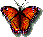 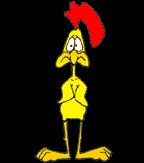 Мы     шагаем,    мы    шагаем.
Руки     выше     поднимаем,
Голову  не  опускаем,
Дышим    ровно,   глубоко                                                          Вдруг  мы  видим :  из  куста     
Выпал  птенчик   из   гнезда.
Тихо  птенчика  берем
И  назад  его  кладем.
Впереди  из-за  куста
Смотрит  хитрая  лиса.
Мы  лисицу  обхитрим,
На  носочках  побежим.
На  полянку  мы  выходим
Много  ягод  мы  находим.
Земляника  так  видна!
Мы  едим  ее  с  куста.
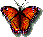 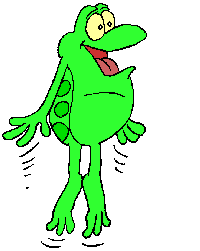 загадки
Есть на речках лесорубы
В серебристо-бурых шубах.
Из деревьев, веток, глины
Строят прочные плотины.
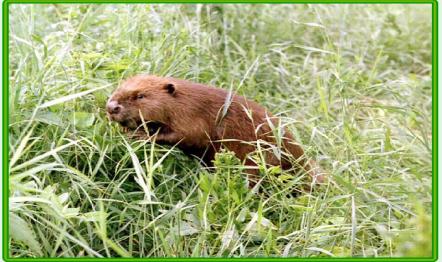 бобр
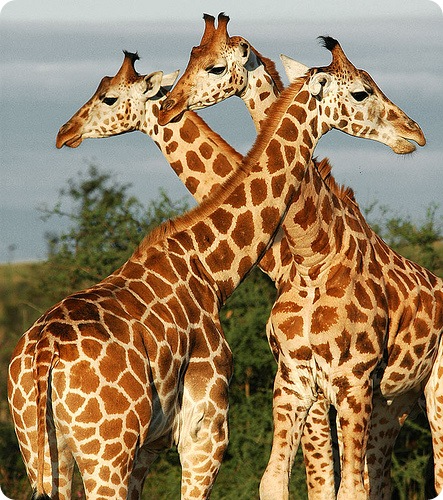 Узнать его нам просто,
 Узнать его легко:
 Высокого он роста
 И видит далеко.
жираф
На носу зверь 
носит рог
 И зовётся...
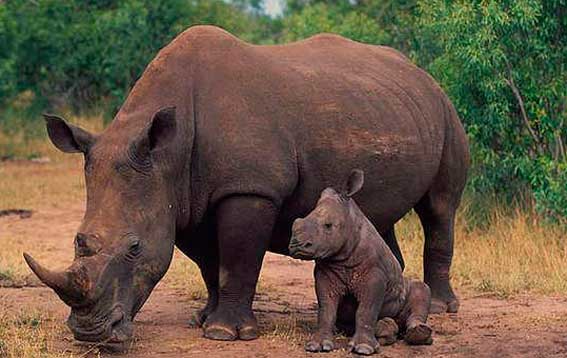 носорог
Косолапый и большой,
 Спит в берлоге он зимой.
 Любит шишки, любит мёд,
 Ну-ка, кто же назовёт?
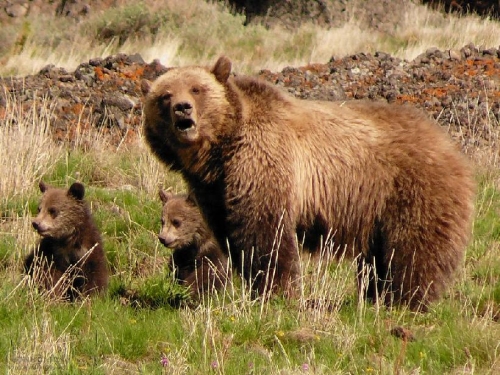 медведь
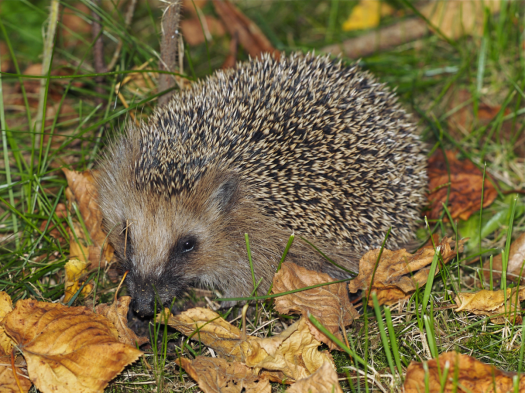 Вот иголки и булавки 
Выползают из-под лавки. 
На меня они глядят, 
Молока они хотят.
еж
запомни
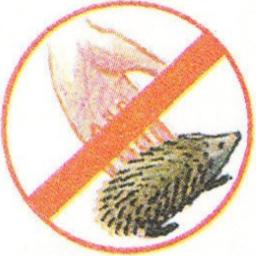 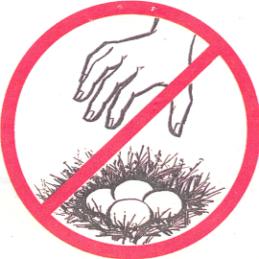 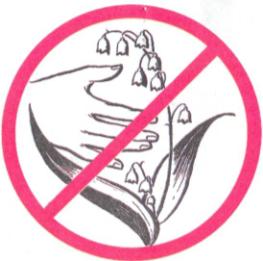 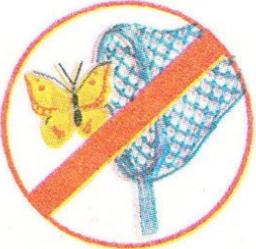 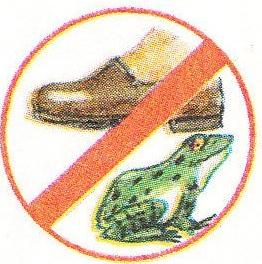